HR 676Expanded and Improved Medicare for All
Margaret Russell
Second Year Medical Student
Northwestern University Feinberg School Of Medicine
Expanded and Improved Medicare for All
Expanded to include all individuals residing in the United States
Improved by:
Eliminating Premiums, Copays, and Out-of-Pocket Expenses
Completely covering all necessary care for all beneficiaries including long-term care.
Reforming payment systems to encourage accountable care and equitable compensation for physicians and institutions.
Allowing for planned expansions of healthcare infrastructure based on community need rather than profitability.
Eligibility and Benefits
Who would be covered?
“All individuals residing in the United States (including any territory of the United States)”
Individuals and families would fill out a program application when they see a healthcare provider.
A payment system will be established for visitors from other countries seeking pre-meditated non-emergency surgical care.
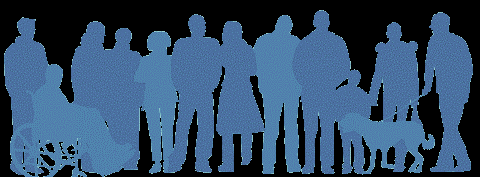 Covered Benefits Include At Least
Primary Care and Prevention
Approved Dietary and Nutrition Therapies
Inpatient Care
Outpatient Care
Emergency Care
Prescription Drugs
Durable Medical Equipment
Long-Term Care
Palliative Care
Mental Health Services
Substance Abuse Treatment Services
Chiropractic Services, not including electrical stimulation
The full scope of dental services including periodontics, oral surgery, and endodontic, but not including cosmetic dentistry
Basic Vision Care and Vision Correction (other than laser correction for cosmetic purposes)
Hearing Services, Including Hearing Aids
Podiatric Care
Eligibility and Benefits
Can patients choose their health care providers?
“Benefits will be available through any licensed health care clinician anywhere in the United States that is legally qualified to provide the benefits.”
What will patients be charged for covered services?
“No deductibles, copayments, coinsurance, or other cost-sharing shall be imposed with respect to covered benefits”
The bottom line:
There will be no financial or administrative barriers preventing patients from receiving care from the physician of their choice.
Qualification of Participating Providers
Who will be the participating providers?
Public or Non-Profit Healthcare Institutions
Private physicians, private clinics, and private healthcare providers who are not investor-owned.
Health Maintenance Organizations (HMOs) that are non-profit, deliver care in their own facilities, and employ clinicians on a salaried basis.
For-Profit entities wishing to participate will have to convert to non-profit status.
Prohibition Against Duplicating Coverage
It will be unlawful for any private health insurer to sell health insurance coverage duplicating the benefits provided under the Act.
Insurance coverage may be sold for additional benefits not covered by the act.
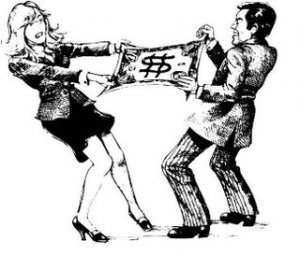 How will providers be paid?
Institutional Providers will receive a monthly lump sum based on their annual budget.
“The budget shall be negotiated annually, based on past expenditures, projected changes in levels of service, wages and input, costs, a providers maximum capacity to provide care, and proposed new and innovative programs”
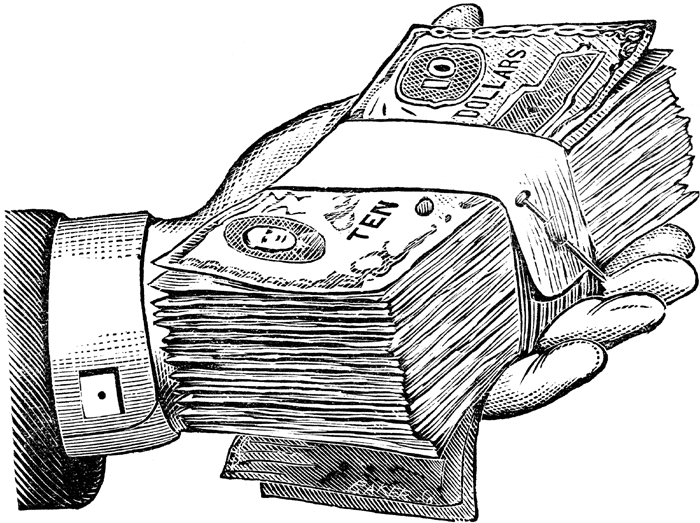 How will individual providers be paid?
1. Fee for Service
Physicians will submit bills to the regional directors and will receive interest on any balance not paid within 30 days.
2. Salaries within Institutions Receiving Global Budgets
3. Salaries within Capitated Groups
HMO requirement: Physicians will be reimbursed based on a salary and my not receive financial incentives tied to utilization.
Budgets for other Services
Long Term Care
Regional budgets will include long term care including in-home, nursing home, and community-based care.
Mental Health Services
Licensed mental health clinicians will be paid in the same manner as other health professionals.
Medications, Medical Supplies, and Assistive Equipment
Prices to be paid each year will be negotiated annually.
Formulary will promote the use of generics but allow the use of brand-name and off-formulary medications.
Patients and Physicians will have the right to petition to have drugs added to or removed from the formulary.
Administration
National Board of Universal Quality and Access
To consist of 15 members appointed by the President and approved by the Senate including:
Health Care Professionals
Representatives of Institutional Providers of Health Care
Representatives of Health Care Advocacy Groups
Representatives of Labor Unions
Citizen Patient Advocates
National Board of Universal Quality and Access
The Board will address the following Issues
Access to Care
Quality Improvements
Efficiency of Administration
Adequacy of Budget and Funding
Appropriateness of Reimbursement Levels
Capital Expenditure Needs
Long-Term Care
Mental Health and Substance Abuse Services
Staffing Level and Working Conditions in Facilities
Confidential Electronic Patient Record System
“The secretary shall create a standardized, confidential electronic patient record system in accordance with laws and regulations to maintain accurate patient records and to simplify the billing process, thereby reducing medical errors and bureaucracy”
Take Home Points
It is logistically possible to create a single payer system in the United States by expanding and improving our existing Medicare system to cover all necessary medical care for all residents of the United States.
HR 676 would create a more equitable and efficient system, freeing physicians to focus on the needs of their patients
HR 676 seeks to eliminate perverse profit incentives within the current system that conflict with the needs of physicians and patients.
Questions/Comments?
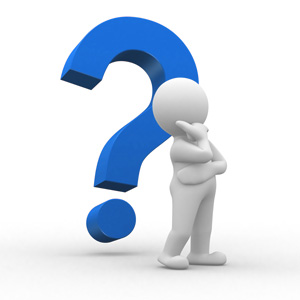 HR 676 Full Text
Full text of HR 676 is available through PNHP: http://www.pnhp.org/sites/default/files/HR_676_2013.pdf